Orientación de la inversión pública autorizada
Durante el 3er. Trimestre 2020
%
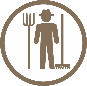 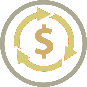 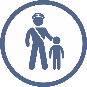 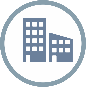 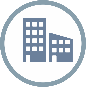 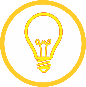 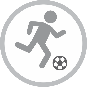 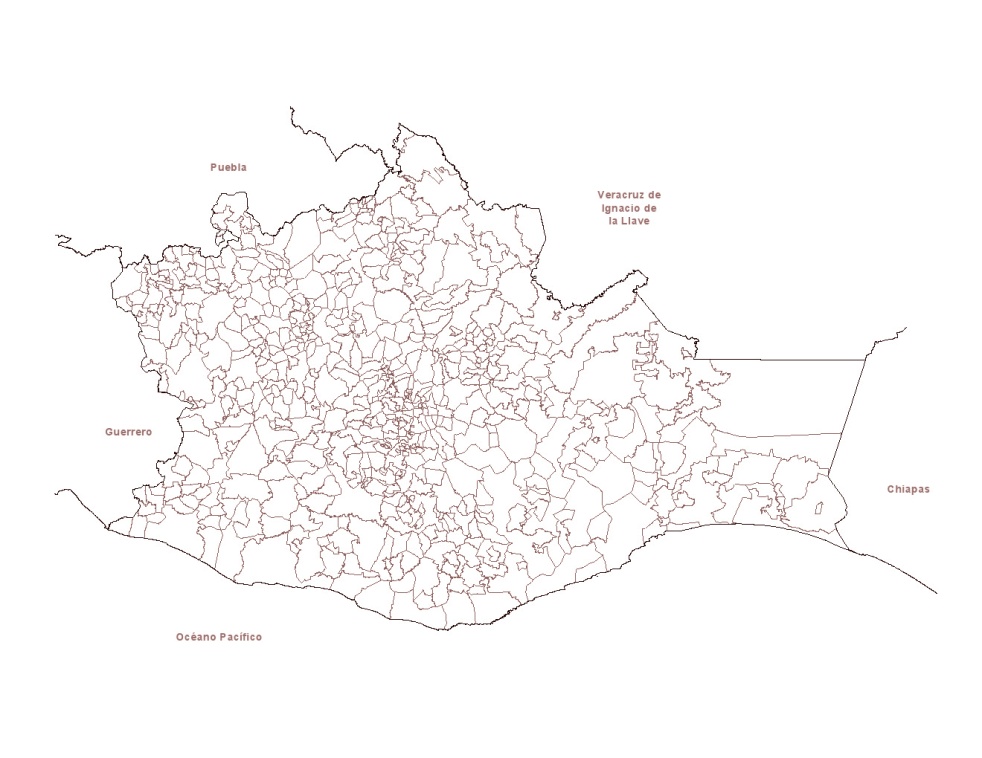 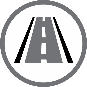 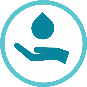 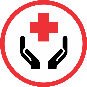 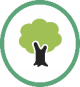 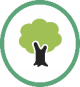 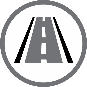 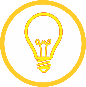 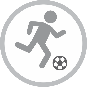 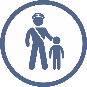 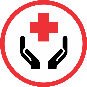 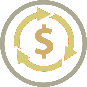 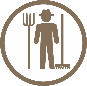 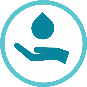 1
Fecha de corte de la información: 14/10/2020
Orientación de la inversión pública autorizada
Acumulado al 3er. Trimestre 2020
%
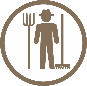 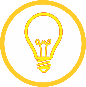 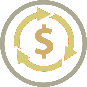 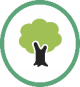 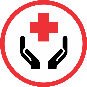 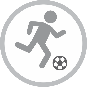 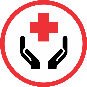 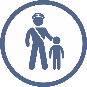 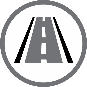 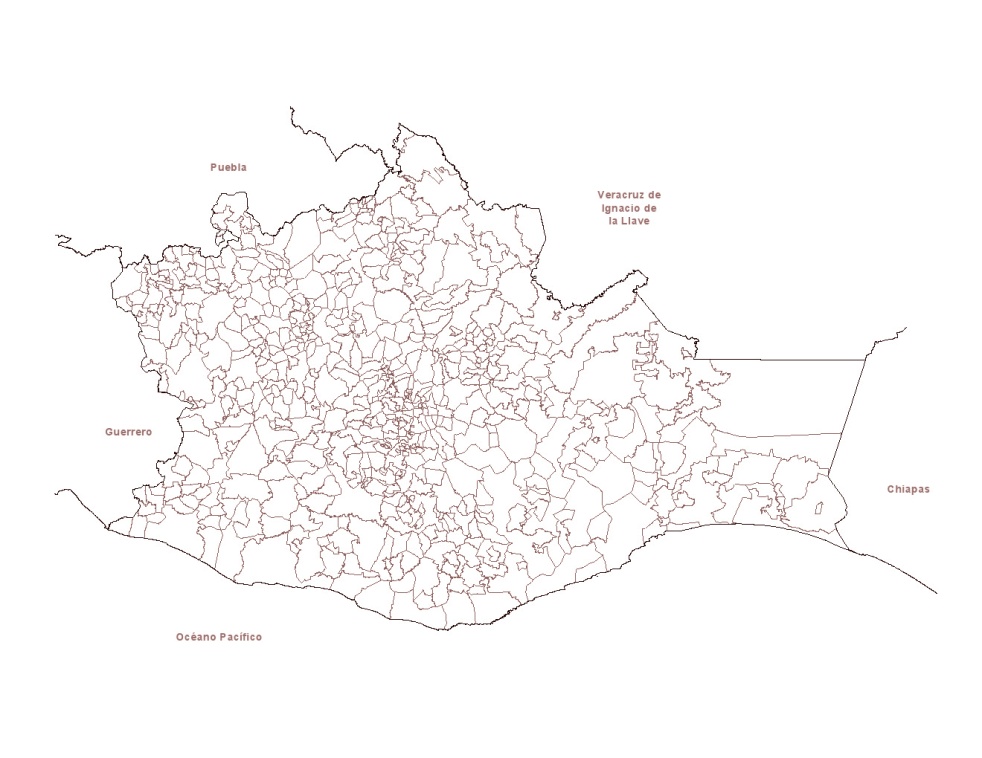 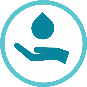 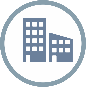 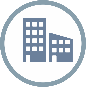 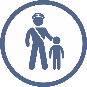 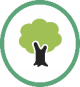 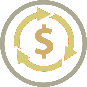 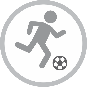 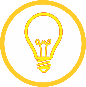 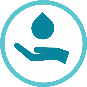 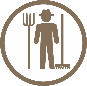 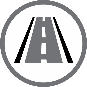 2
Fecha de corte de la información: 16/10/2020
Orientación de la inversión pública autorizada
Histórico al 3er. Trimestre 2020
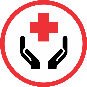 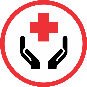 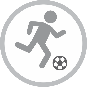 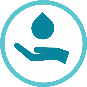 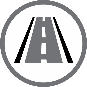 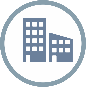 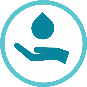 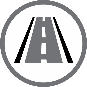 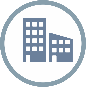 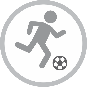 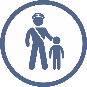 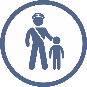 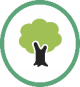 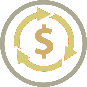 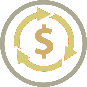 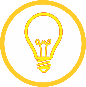 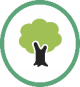 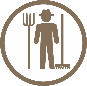 3
Fecha de corte de la información: 14/10/2020